PPG Conference, June 2021 – Report
The Conference took place on Saturday 19 June from 11am to 2pm, comprising opening and closing sessions, a keynote speaker, and three workshops.
Over 55 people attended the Conference, representing 18 Haringey GP practices. 

Highlights of the PPG Conference 
Sharon Grant, Healthwatch Haringey Chair, introduced keynote speaker Roger Kline, designer the Workforce Race Equality Standard (WRES). Roger spoke about the disproportionate impact of Covid-19 on NHS staff from a BAME background.
Councillor Pippa Connor chaired the workshop on the changing shape of GP services
Esther Meyerson and Rose Echlin shared their extensive knowledge and experience of running a PPG
Haringey GP Sheena Patel led an interactive session asking you ‘What would you tell your GP to help improve their service?’
GP access was a theme running through the conference.
Download the PPG Conference Report 
https://www.healthwatchharingey.org.uk/report/2021-09-23/haringey-patient-participation-groups-conference-report-2021
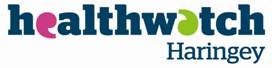